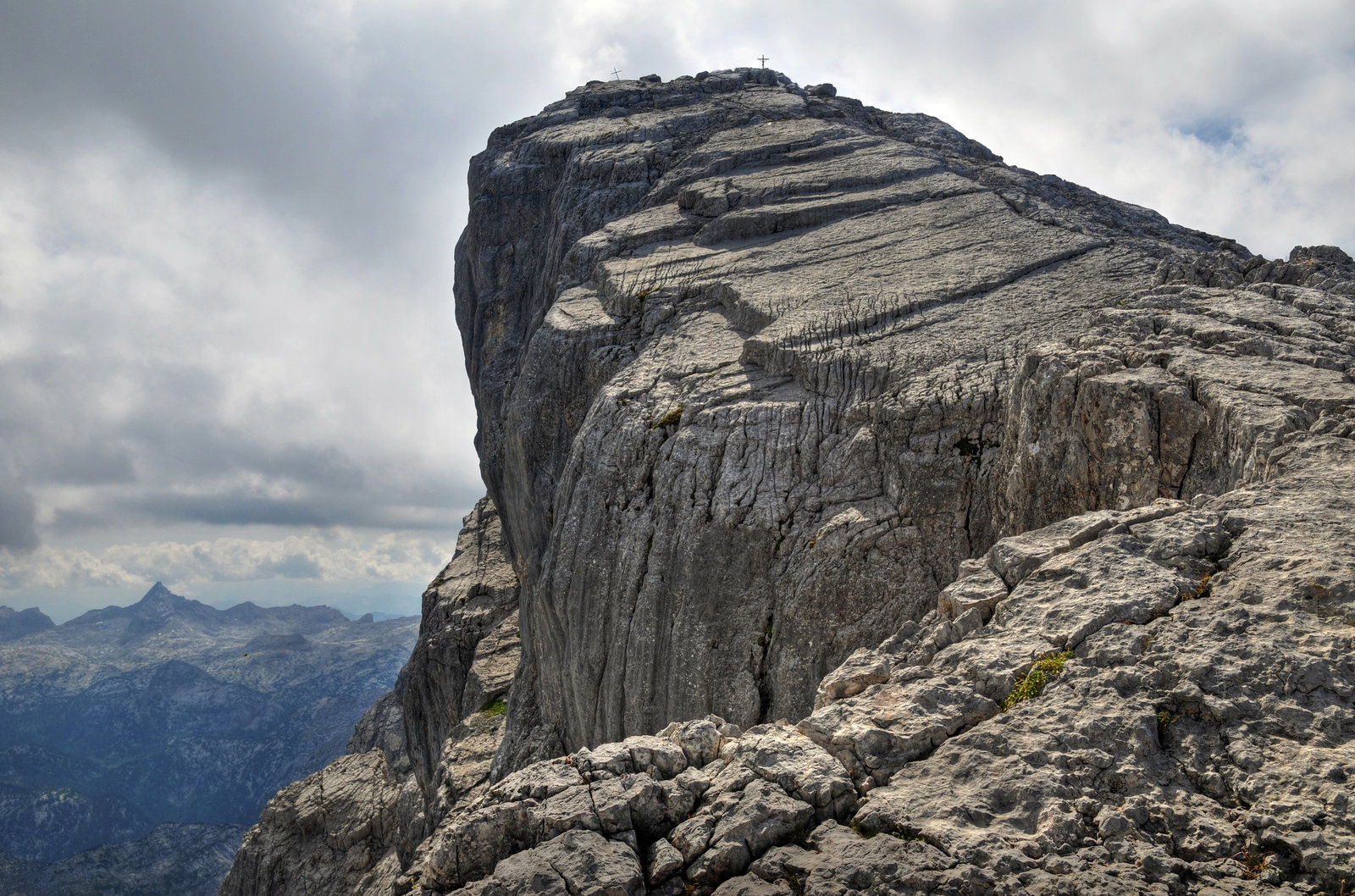 TheSolid Rock
Richie Thetford											         	          				            www.thetfordcountry.com
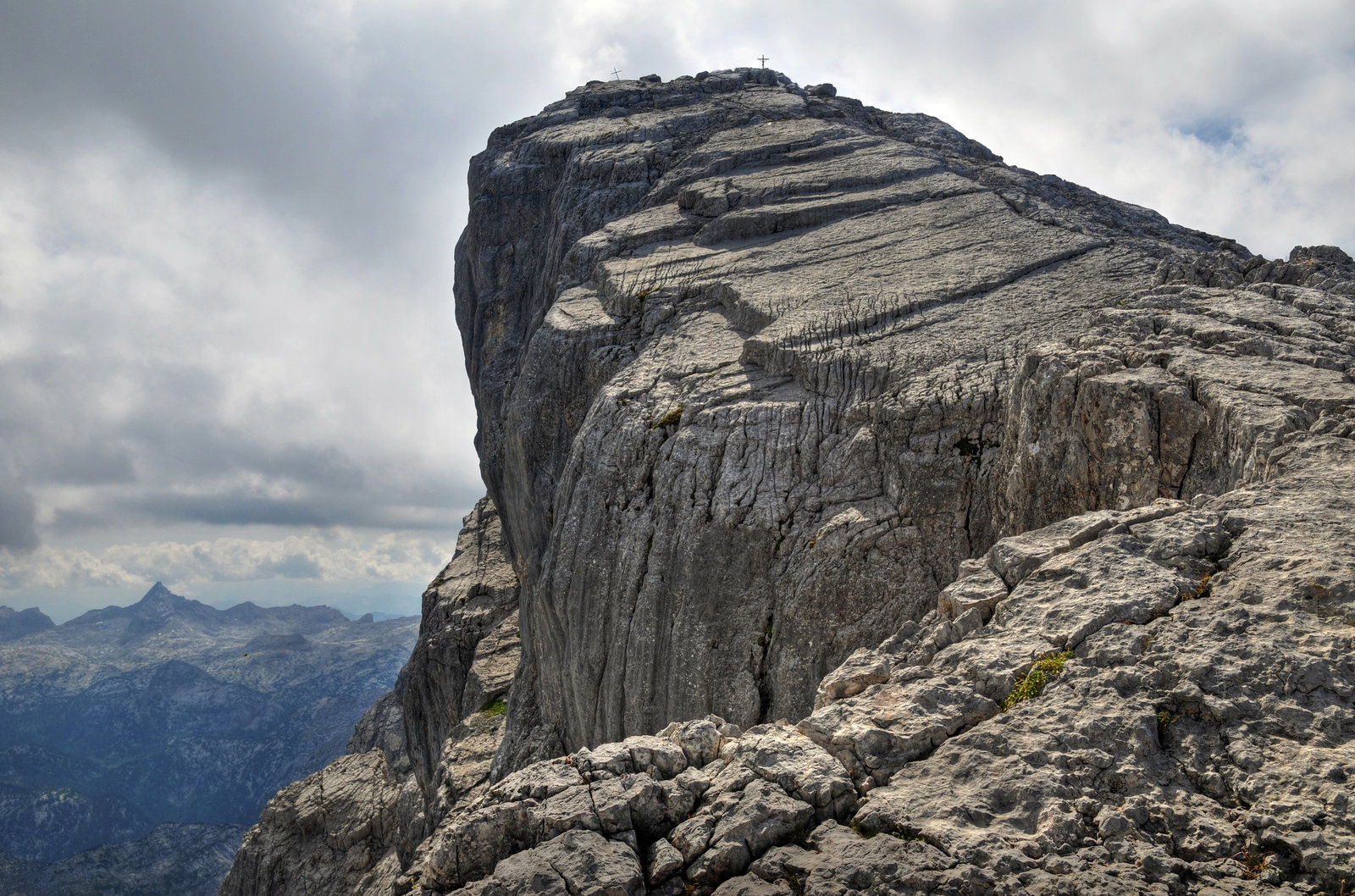 THE SOLID ROCK
Introduction
1 Corinthians 10:1-4Song #363: “He Hideth My Soul”Opening Prayer
Richie Thetford											         	          				            www.thetfordcountry.com
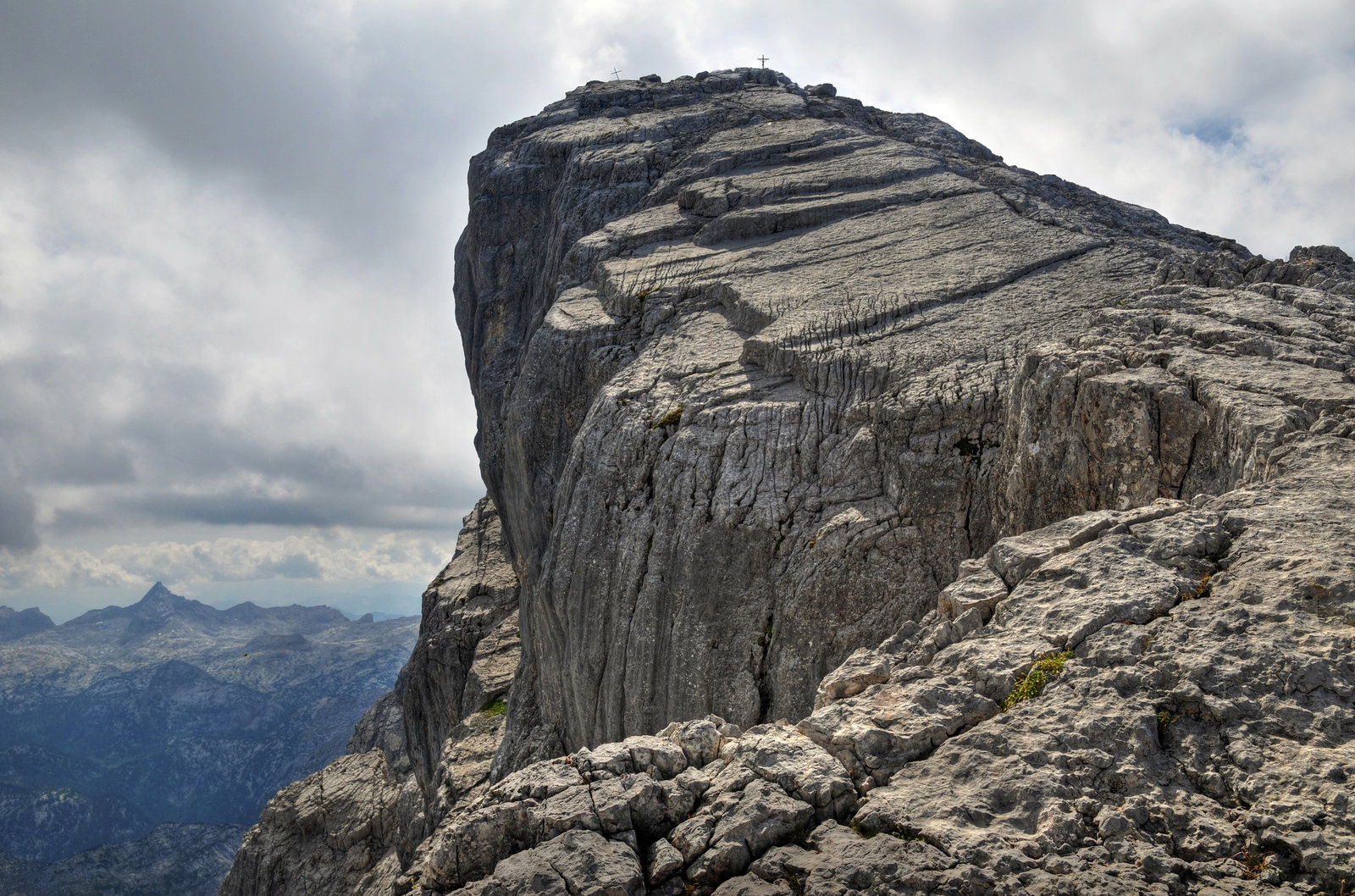 THE SOLID ROCK
My Hope Is Built on Nothing Less
Song #378: The Solid Rock (1st Verse Only)Matthew 7:21-28Song #188: “There Stands A Rock”Acts 4:1-12Song #109: “Higher Ground”
Richie Thetford											         	          				            www.thetfordcountry.com
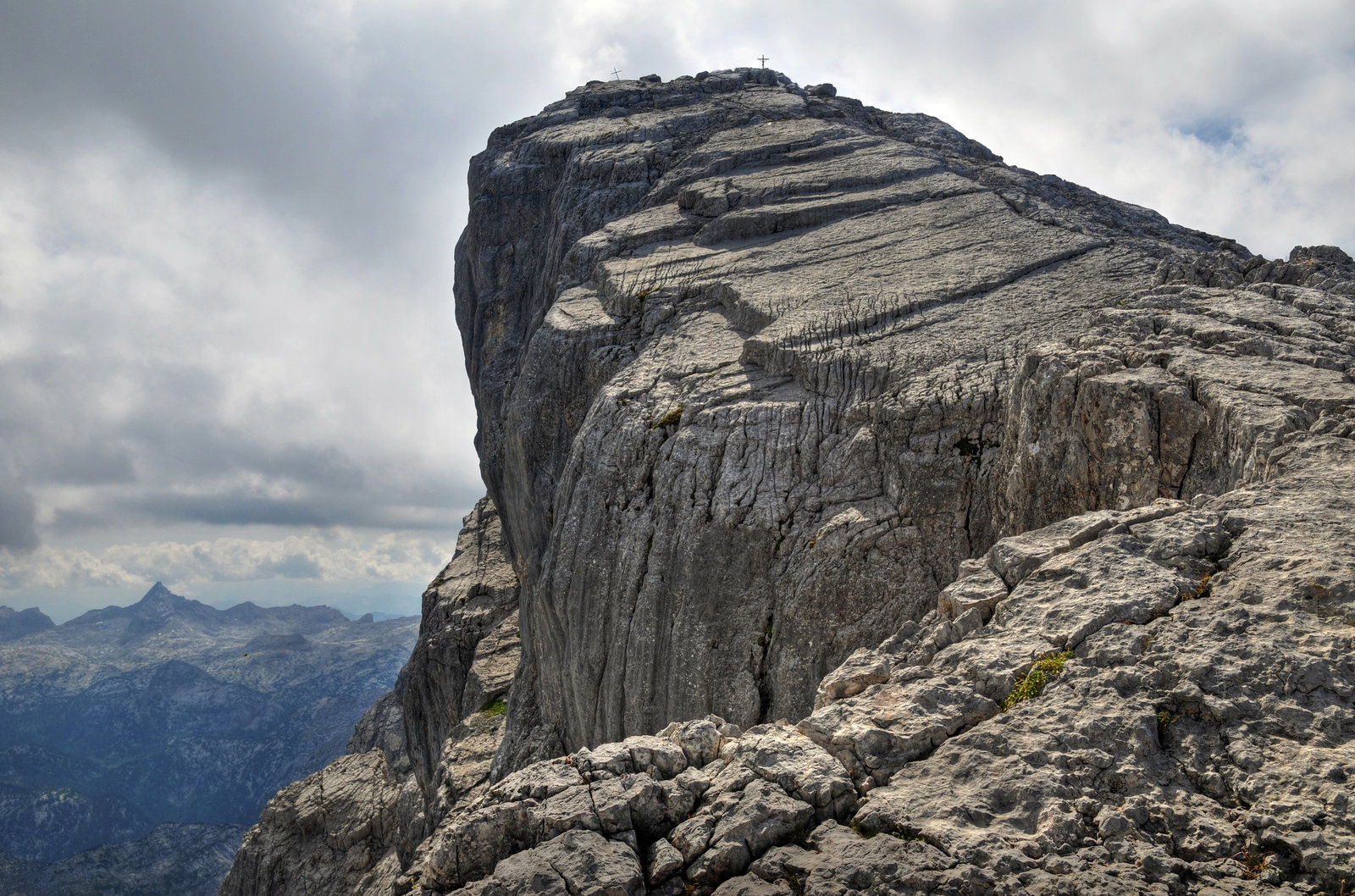 THE SOLID ROCK
I Rest On His Unchanging Grace
Song #378: The Solid Rock (2nd Verse Only)Titus 2:11-14Song #420: “O Thou Fount Of Every Blessing”Romans 5:6-8; Philippians 2:5-11; Mark 16:15-16Song #164: “The Depth Of God’s Love”
Richie Thetford											         	          				            www.thetfordcountry.com
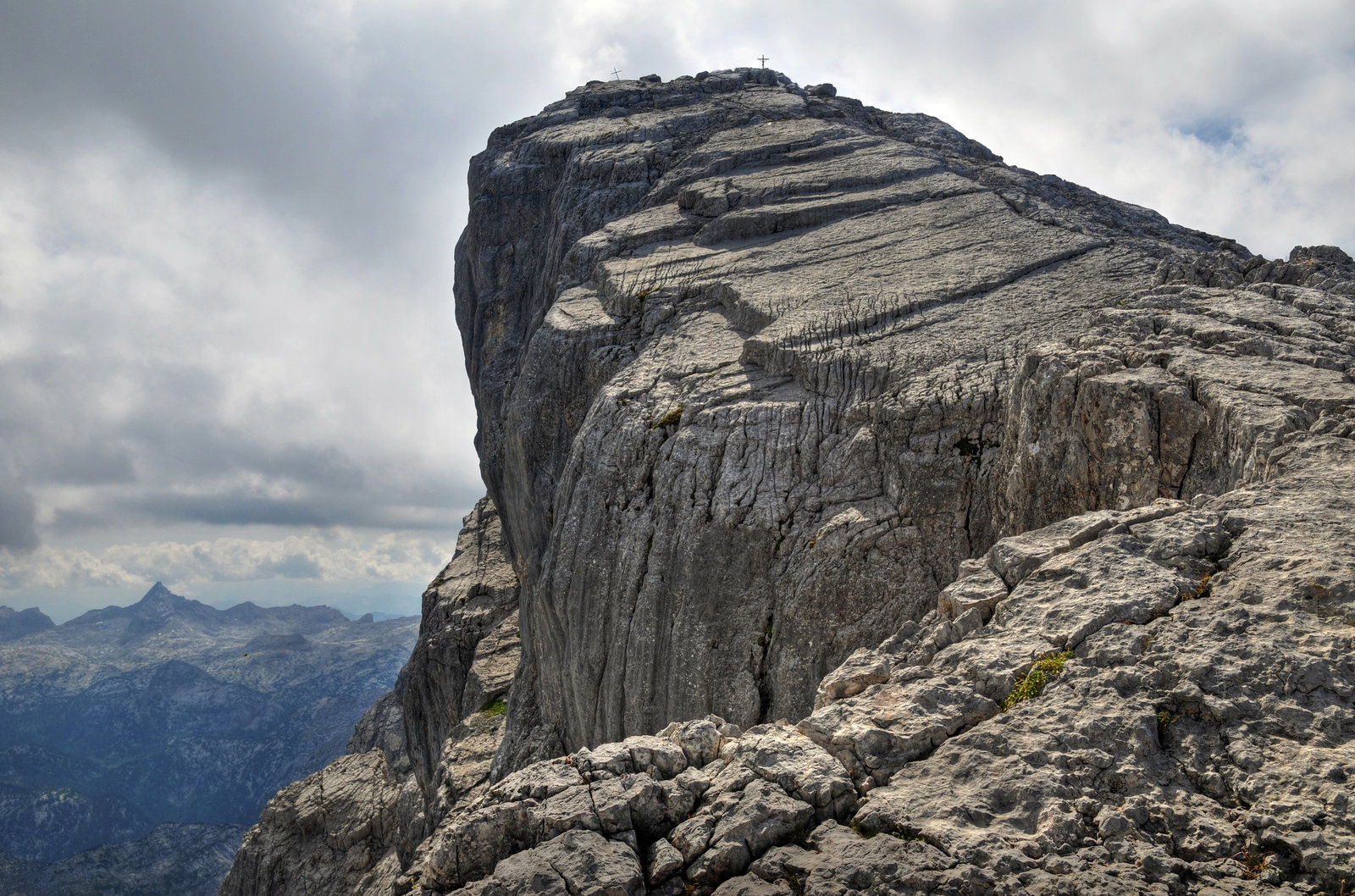 THE SOLID ROCK
His Oath, His Covenant, His Blood
Song #378: The Solid Rock (3rd Verse Only)Hebrews 6:13-20Song #496: “We Have An Anchor”
Hebrews 8:1-13Song #360: “Standing On The Promises”

Hebrews 10:1-10Song #269: “Nothing But The Blood”
Richie Thetford											         	          				            www.thetfordcountry.com
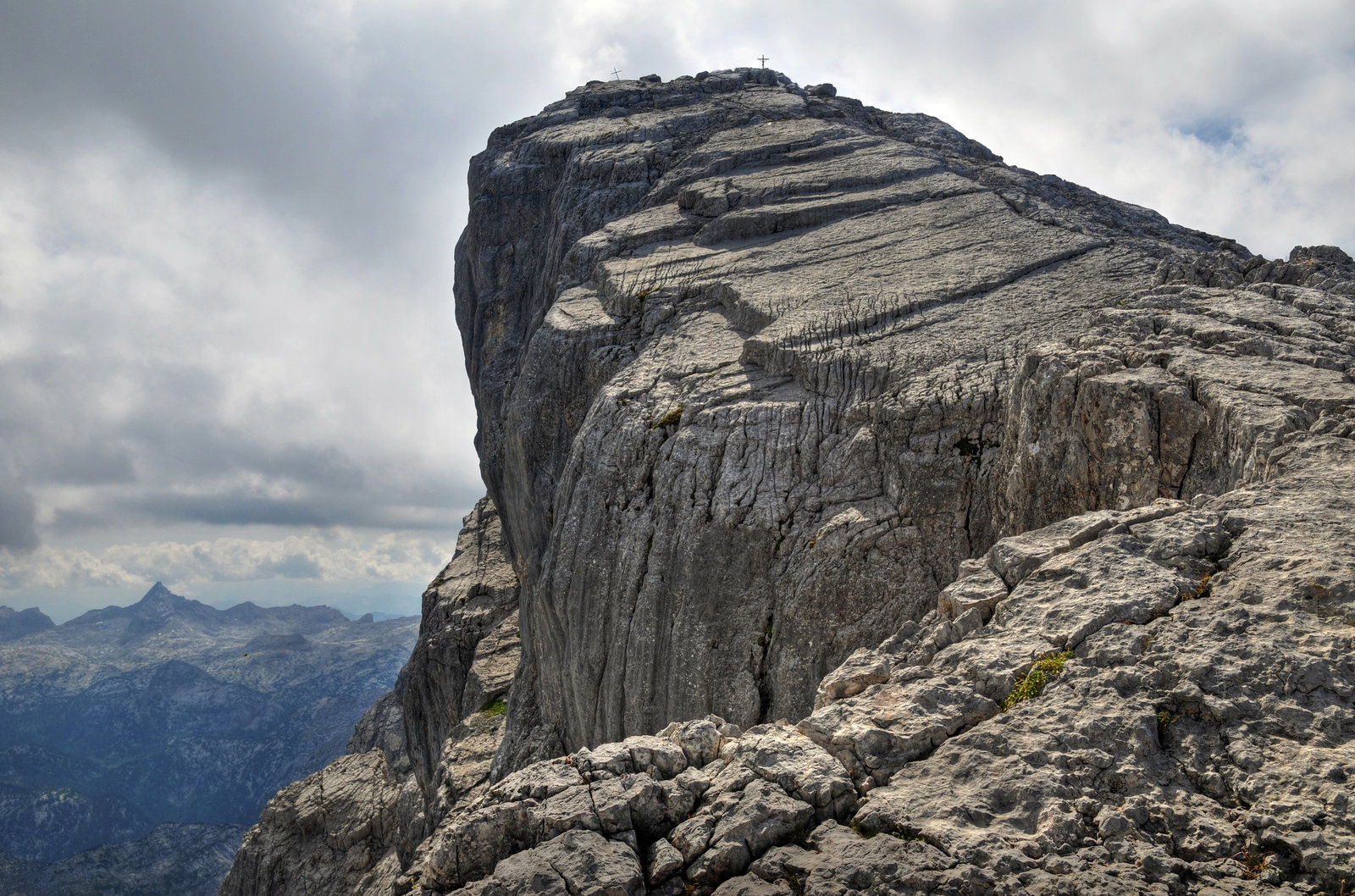 THE SOLID ROCK
Lord’s Supper
John 19:1-18Song #158: “Nailed To The Cross”

1 Corinthians 11:23-29
Richie Thetford											         	          				            www.thetfordcountry.com
Lord’s Supper
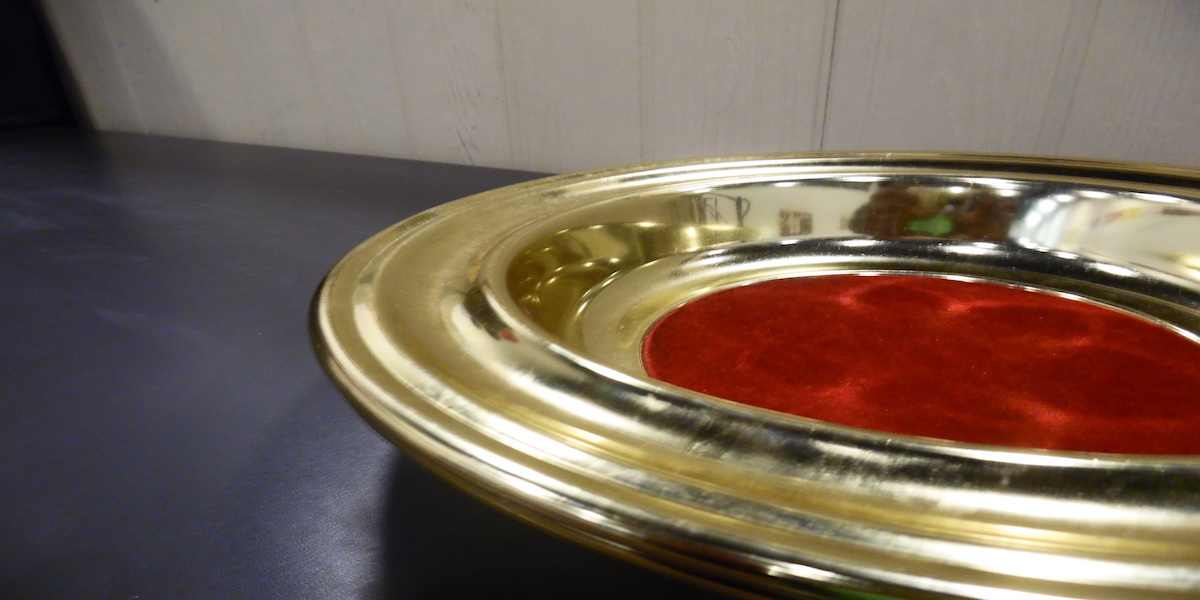 Collection
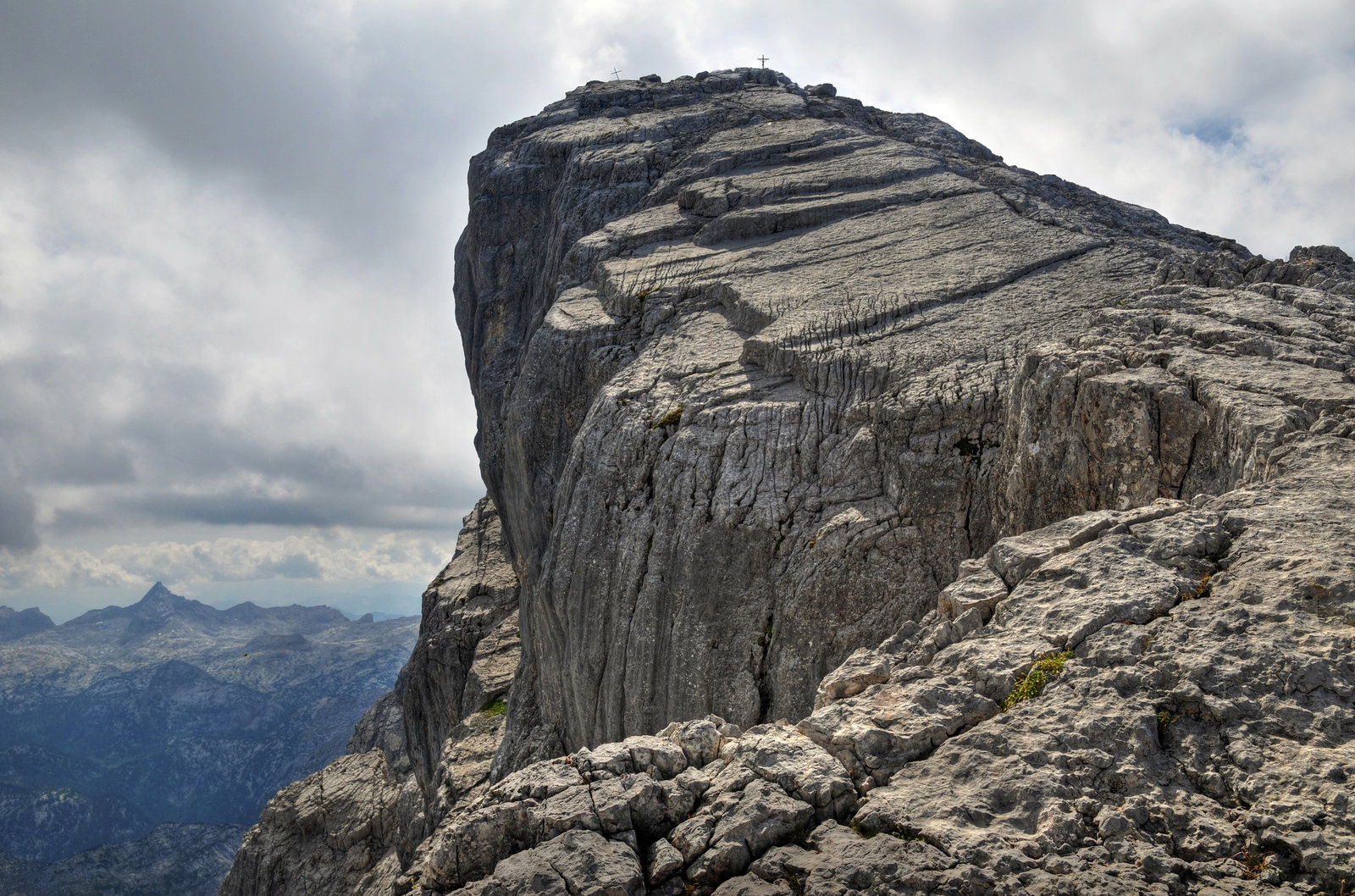 THE SOLID ROCK
Faultless to Stand Before His Throne
Song #378: The Solid Rock (4th Verse Only)Revelation 20:1-15Song #68: “Lord, We Come Before Thee Now”
Richie Thetford											         	          				            www.thetfordcountry.com
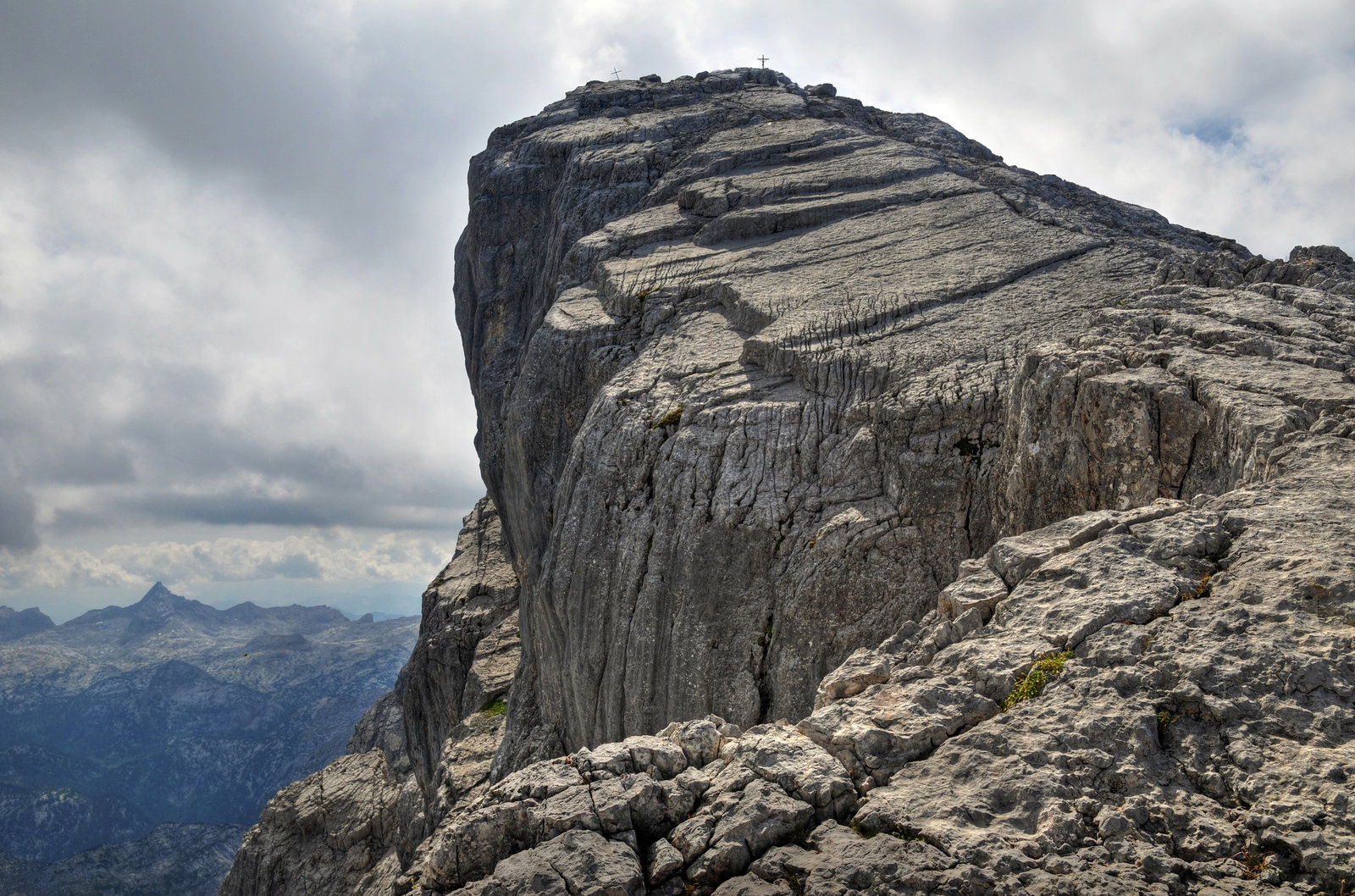 THE SOLID ROCK
INVITATION
Invitation Song #284: “What Will Your Answer Be?”

Closing Song #194: “When We All Get To Heaven”

Closing Prayer
Richie Thetford											         	          				            www.thetfordcountry.com